Διοίκηση Τεχνολογίας
Case Study: How smart connected products are transforming competition
Διδάσκων: Δρ. Αγγελική Πουλυμενάκου
Τμήμα: Διοικητικής Επιστήμης & Τεχνολογίας
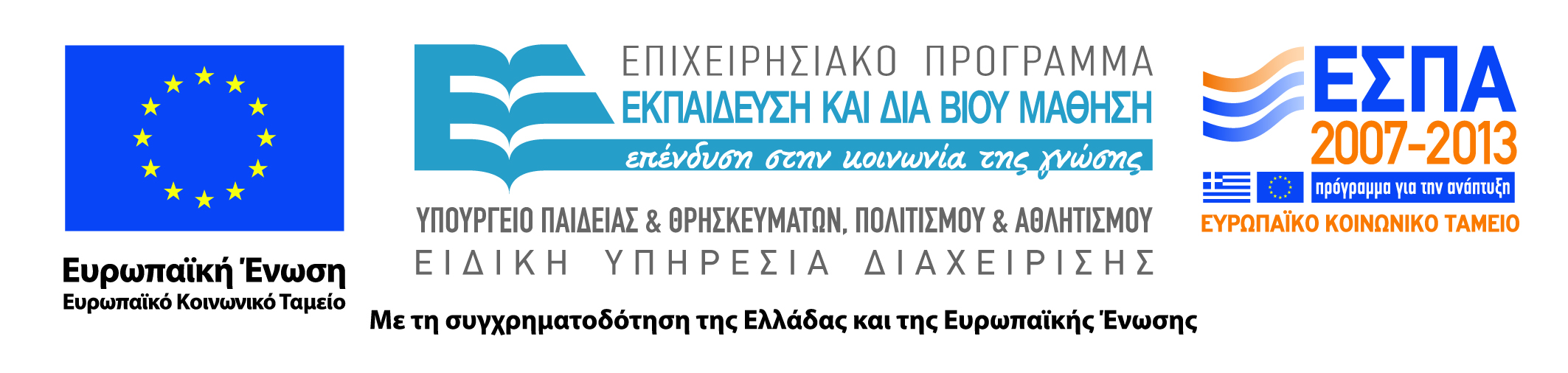 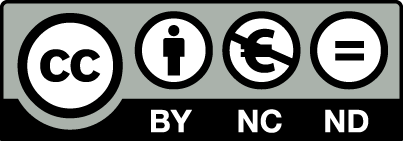 Χρηματοδότηση
Το παρόν εκπαιδευτικό υλικό έχει αναπτυχθεί στα πλαίσια του εκπαιδευτικού έργου του διδάσκοντα.
Το έργο «Ανοικτά Ακαδημαϊκά Μαθήματα στο Οικονομικό Πανεπιστήμιο Αθηνών» έχει χρηματοδοτήσει μόνο τη αναδιαμόρφωση του εκπαιδευτικού υλικού. 
Το έργο υλοποιείται στο πλαίσιο του Επιχειρησιακού Προγράμματος «Εκπαίδευση και Δια Βίου Μάθηση» και συγχρηματοδοτείται από την Ευρωπαϊκή Ένωση (Ευρωπαϊκό Κοινωνικό Ταμείο) και από εθνικούς πόρους.
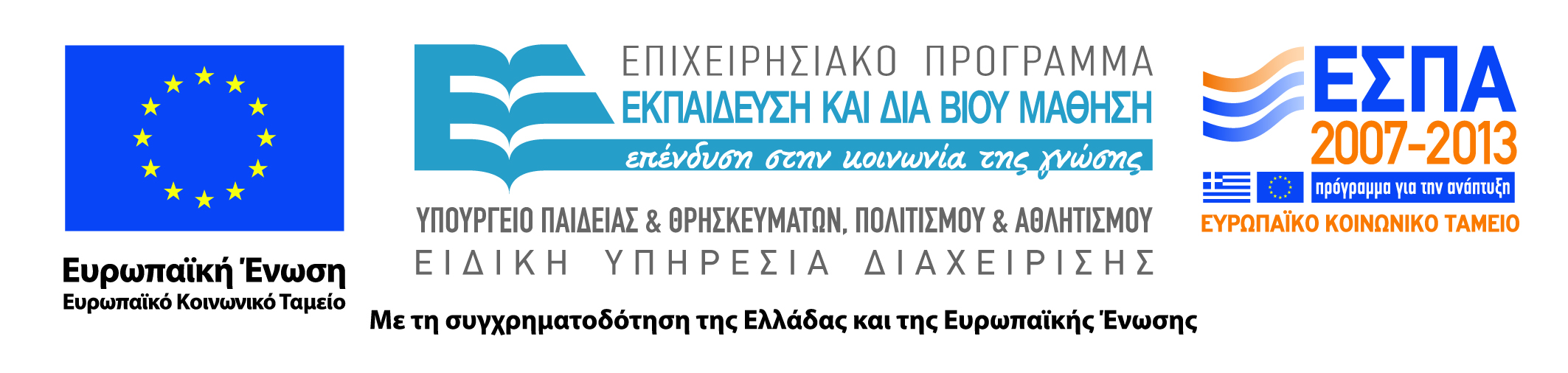 2
Άδειες Χρήσης
Το παρόν εκπαιδευτικό υλικό υπόκειται σε άδειες χρήσης Creative Commons.
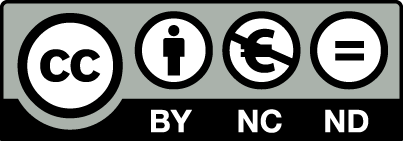 3
Contents
Hardware & Software Restrictions
China’s role in supplier’s strength
Aggressive Acquisitions
Cost Driven Customer’s choice
Sensitive Data Protection
4
HW & SW Restrictions
Hardware Production is still expensive
Software Development ahead of Hardware
Network Bandwidth not enough for full appliance
Internet not accessible in 1/3 of the planet
Software innovative products are subject to easy copy
5
Supplier’s Strength
Customers are yet engaged to final distributor 
   (ex. Apple vs Foxconn)
China is the biggest player in HW manufacturers
India is the biggest player in programmers
Big companies still engaged to manufacturer independent of the technology (ex. Microprocessors are equally important with Sensors & Connectors)
6
Threats for new Entries
HW production still expensive for new players
New innovative ideas are easy to copy fast
Innovative companies are aggressively acquired (ex. Whatsapp by Facebook)
Enormous amount of patents
7
Financial Crisis
Global financial crisis
Majority of customers turn to cost effective solutions
Smart connected devices offer more than customer is willing to pay for
SaaS still in annual contracts for most products
8
Personal Information
Sensitive Personal Data (ex. Payment details)
% of enterprises still not trust cloud services
User’s engagement in cloud shaken by leaks and hackers’ incidents
Culture not ready for full transition to smart connected devices
9